大阪府版「にも包括」ポータルサイト　情報シート
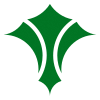 02
03
01
和泉市
窓口
「にも包括」協議の場
情報
こんな情報があります。
「にも包括」協議の場では、こんな活動をしています。
地域移行を検討したい時の連絡先はこちらです。
01
窓口
地域移行を検討する時は、下記にご連絡ください。
和泉市　障がい福祉課　　　
　　　　住所　　　：　〒594-8501　大阪府和泉市府中町2丁目7-5

　　電話番号　：　0725-41-1551（代表）
　　　　　　　　　0725-99-8133（障がい福祉課　直通）
　　担当　　　：　障がい者支援係
02
精神障がいにも対応した地域包括ケアシステムの構築のための協議の場について
具体的な内容
協議の場の名称
和泉市自立支援協議会　地域移行部会
退院促進チーム
年3回開催しており、各病院の長期入院者について、地域移行支援につながる可能性についてケース検討を行っています。
また、長期入院者へ訪問面接を行う新たなシステムづくりや、地域移行支援の利用促進のための取り組みを実施していきます。

令和５年度の取り組み（一部）
・１０/２実施の第１回チーム会議にて、各病院の状況確認を行い、今後のチームとしての取組み案について検討。
・今後は長期入院者の状況把握ならびに院内説明会の実施の可否など、可能な取組みから検討・実施していく。

・１/２２にチーム会議を実施。６３０調査(和泉市版)の分析を行い、今後は病院からケースをあげてもらい、次回チーム会議でケースの掘り下げや支援について検討予定。

・３/１５に阪和いずみ病院にて院内研修実施。浅香山病院認定看護師が講師。看護師２０名程度を対象に、地域移行支援の制度の基本的なことを中心に講義。
　地域移行部会としては、事務局から基幹２名が参加の他に、希望者あれば２名参加枠あり。希望者なければ、こちらから指名。

・以前部会で作成したポスターについて、近隣市医療機関にも配布予定。それと併せて、地域移行支援の利用案内も作成し、配布。
開催頻度
年３回程度
協議の場の事務局
和泉市基幹相談支援センター和泉市障がい福祉課
協議の場の構成員
・学識経験者
・精神科医療機関関係者
・障がい福祉関係者
・市町村